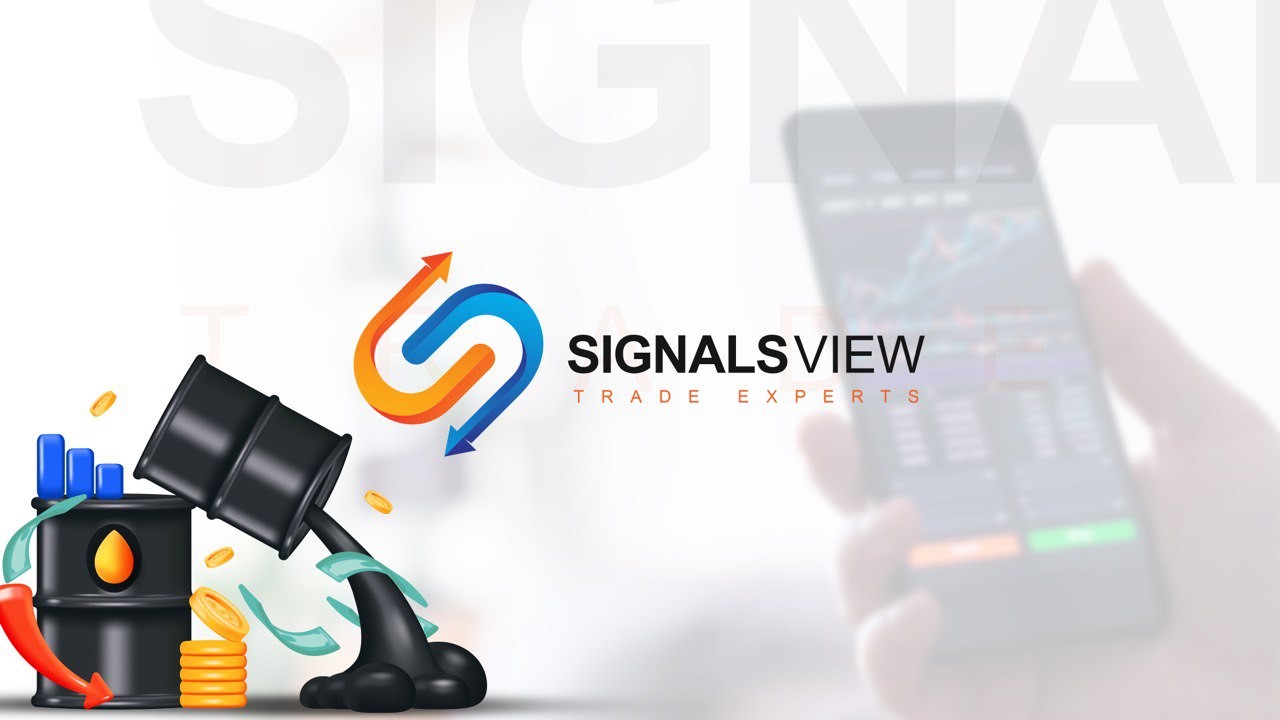 كورس تعليم التداول
للمبتدأين
From A  to  Z
Eng. Eslam Salman
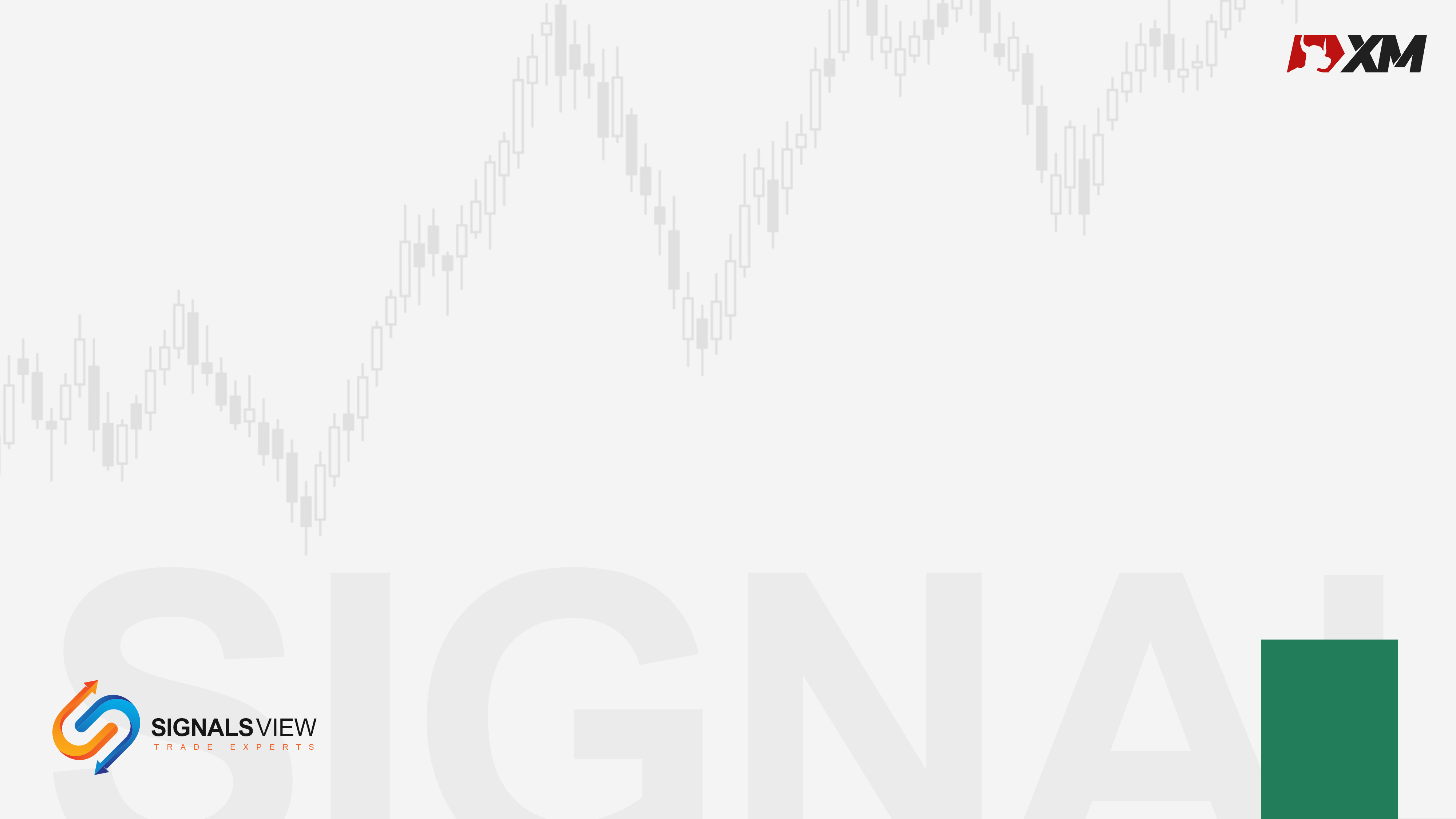 ادارة المخاطر
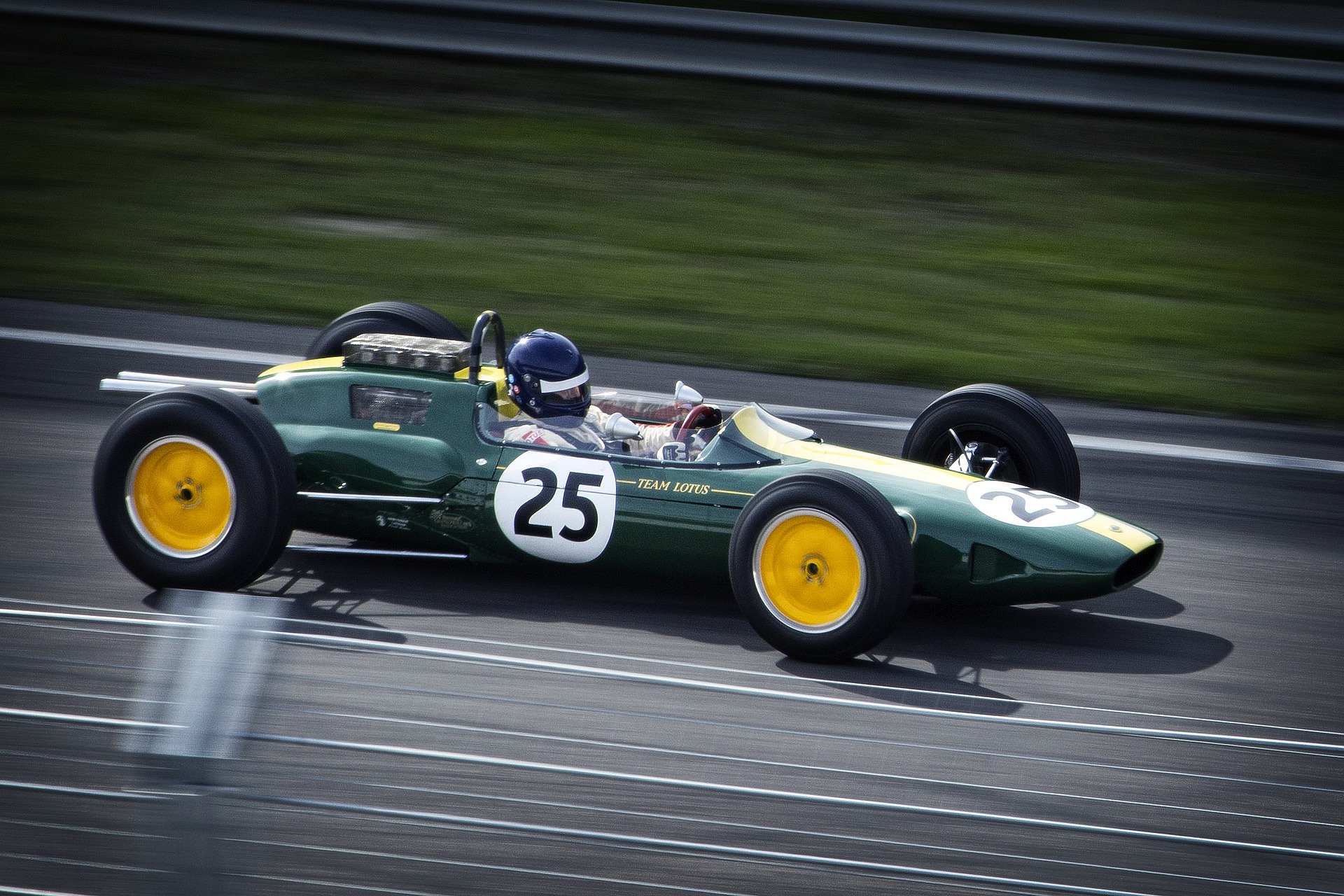 المخاطر في التداول : 
مثل قيادة السيارة 
يمكن أن تسير بسرعة 80 كم/ساعة 
وممكن أن تسير بسرعة 200 كم/ساعة
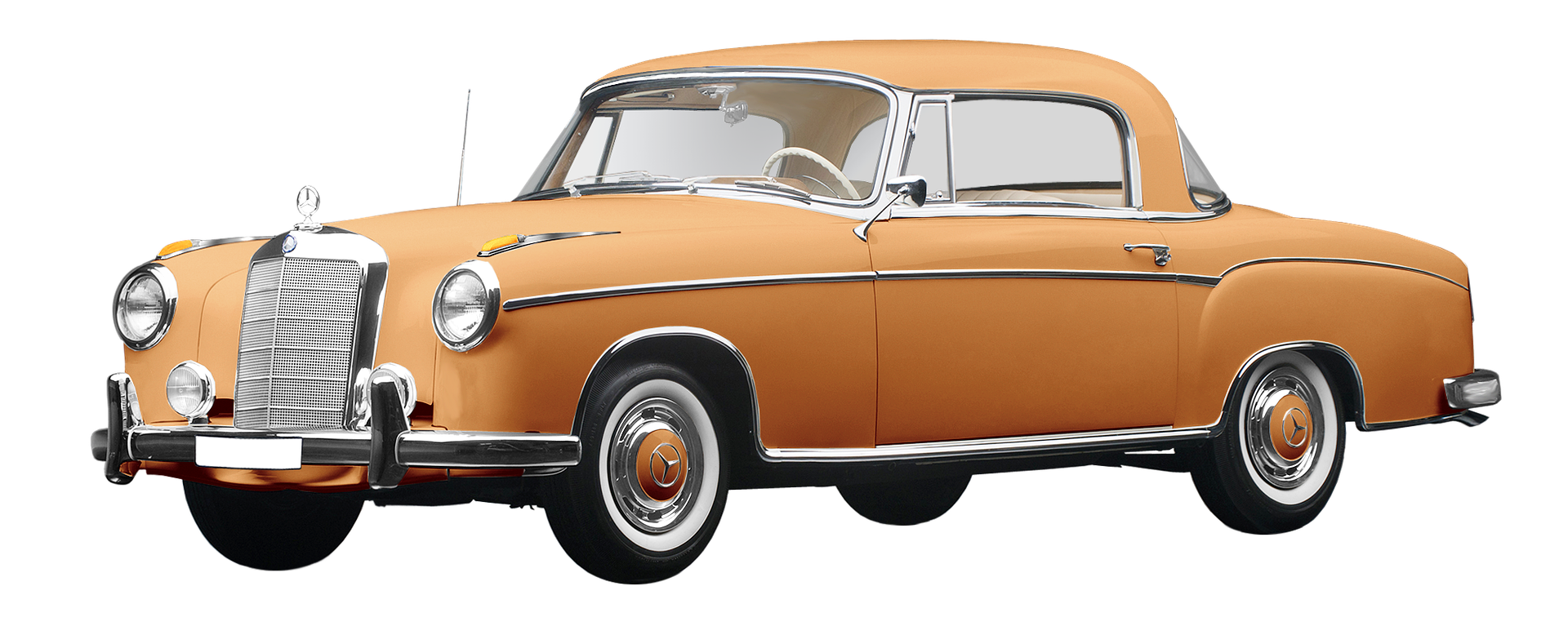 1
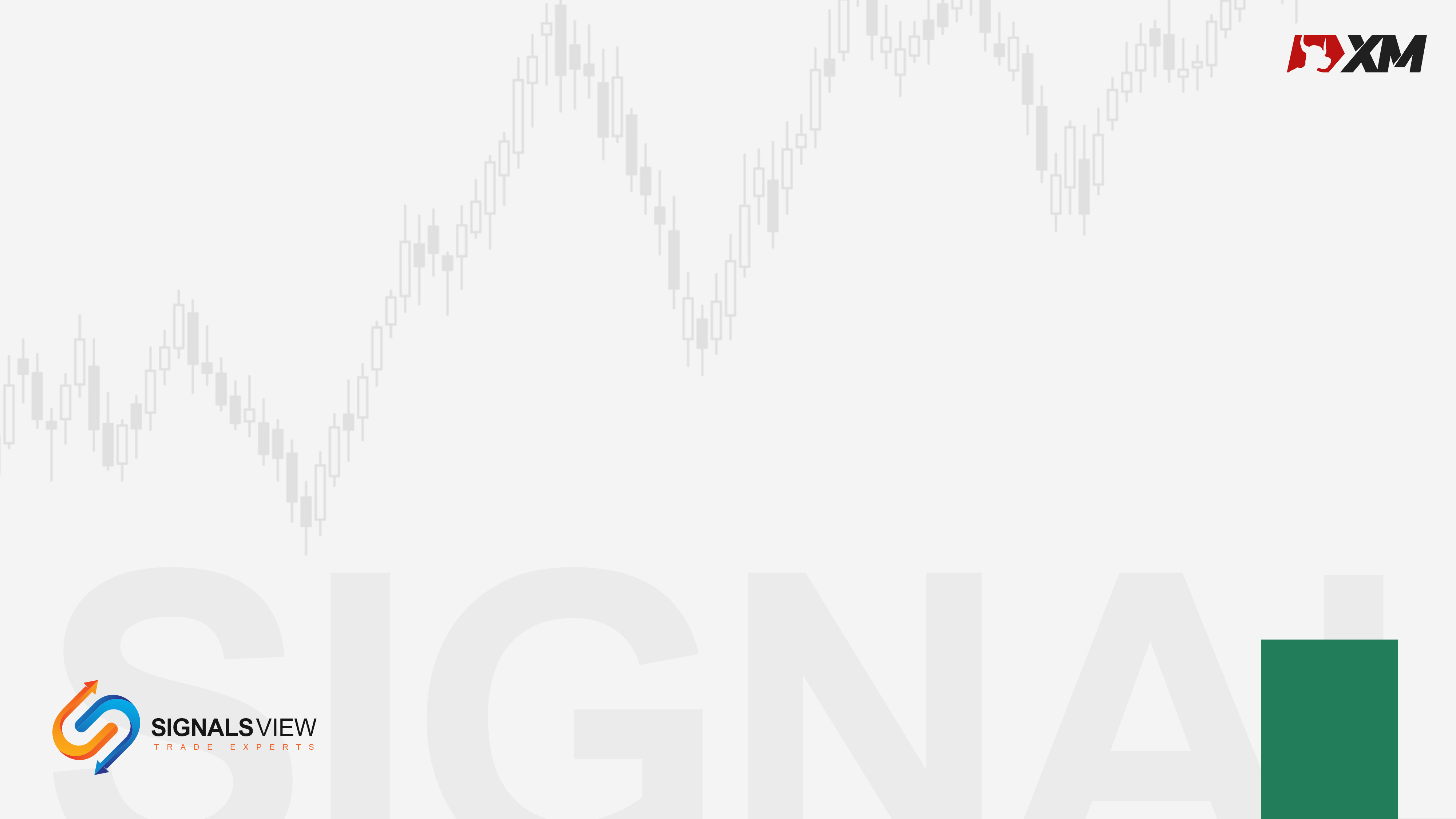 وحدات قياس العقود
ادارة المخاطر
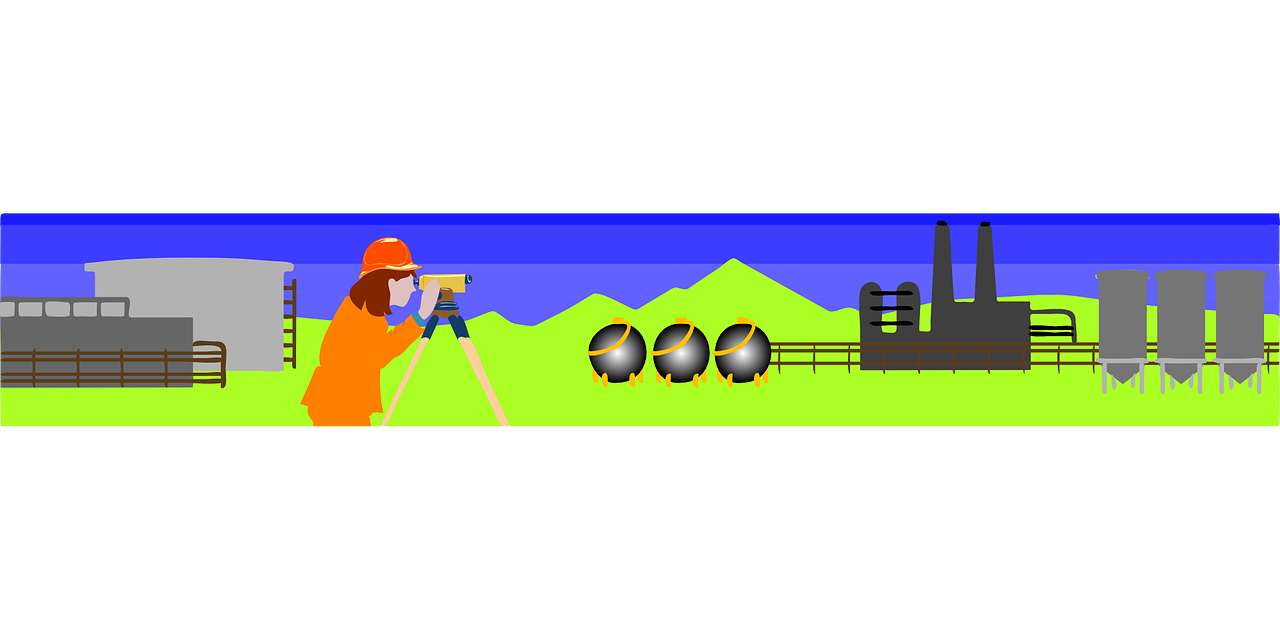 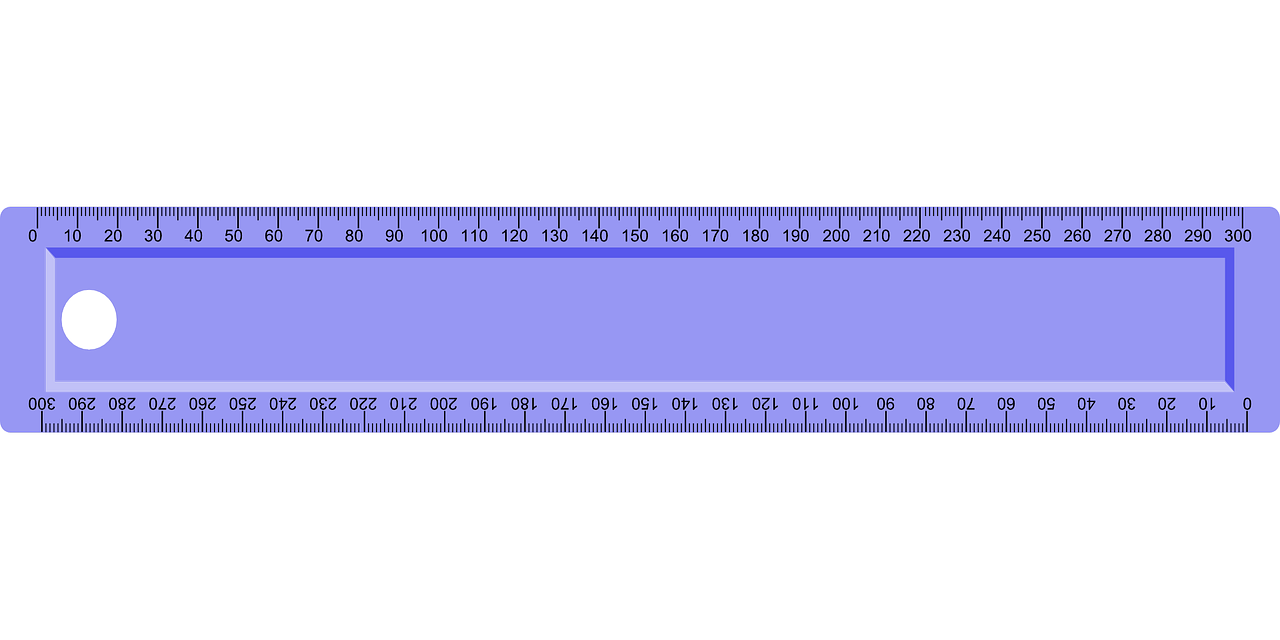 الأطوال : ملى متر / سم / متر / كيلو 
المساحة: متر مربع
الحجم : متر مكعب
الوزن: كيلو
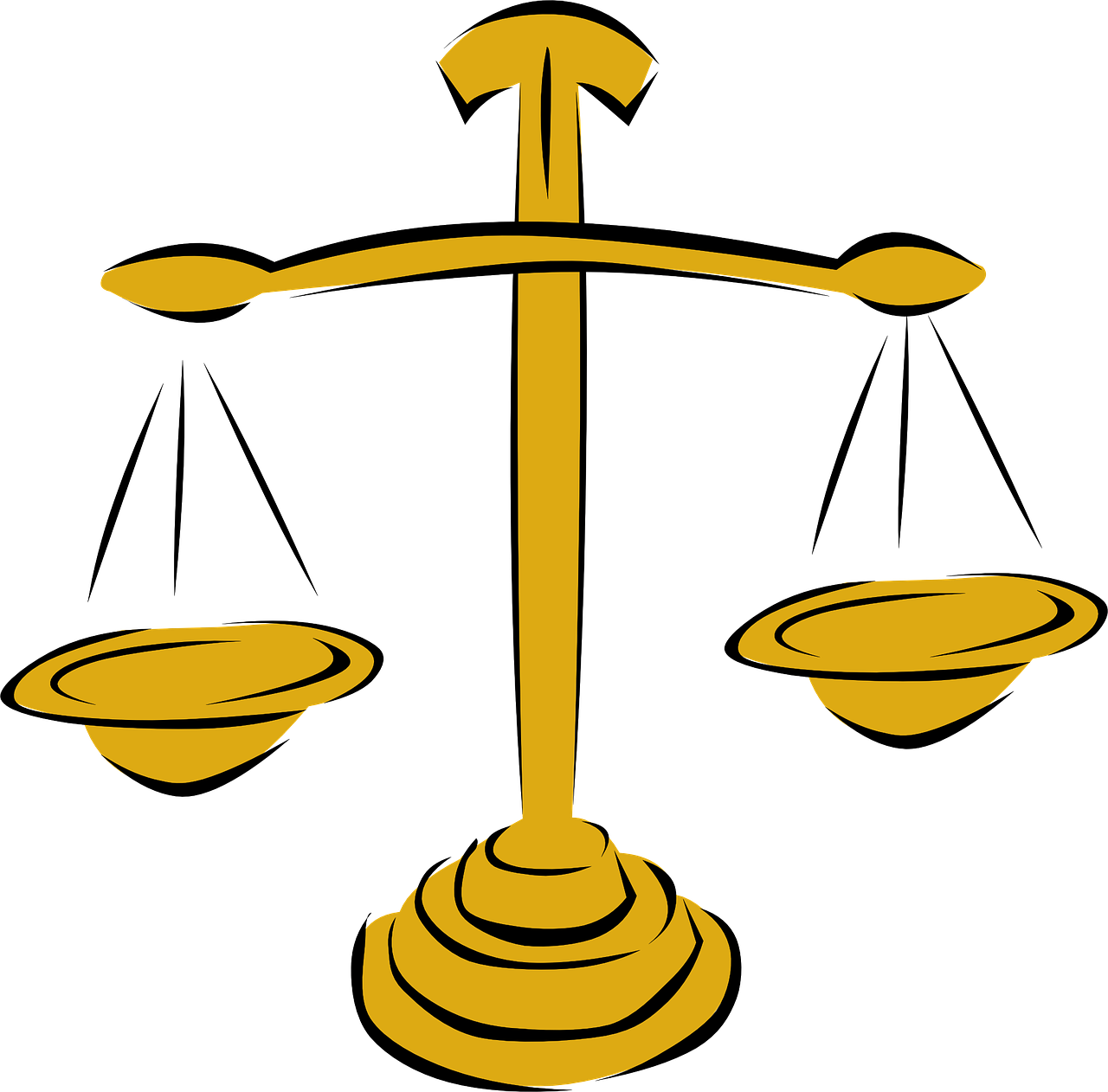 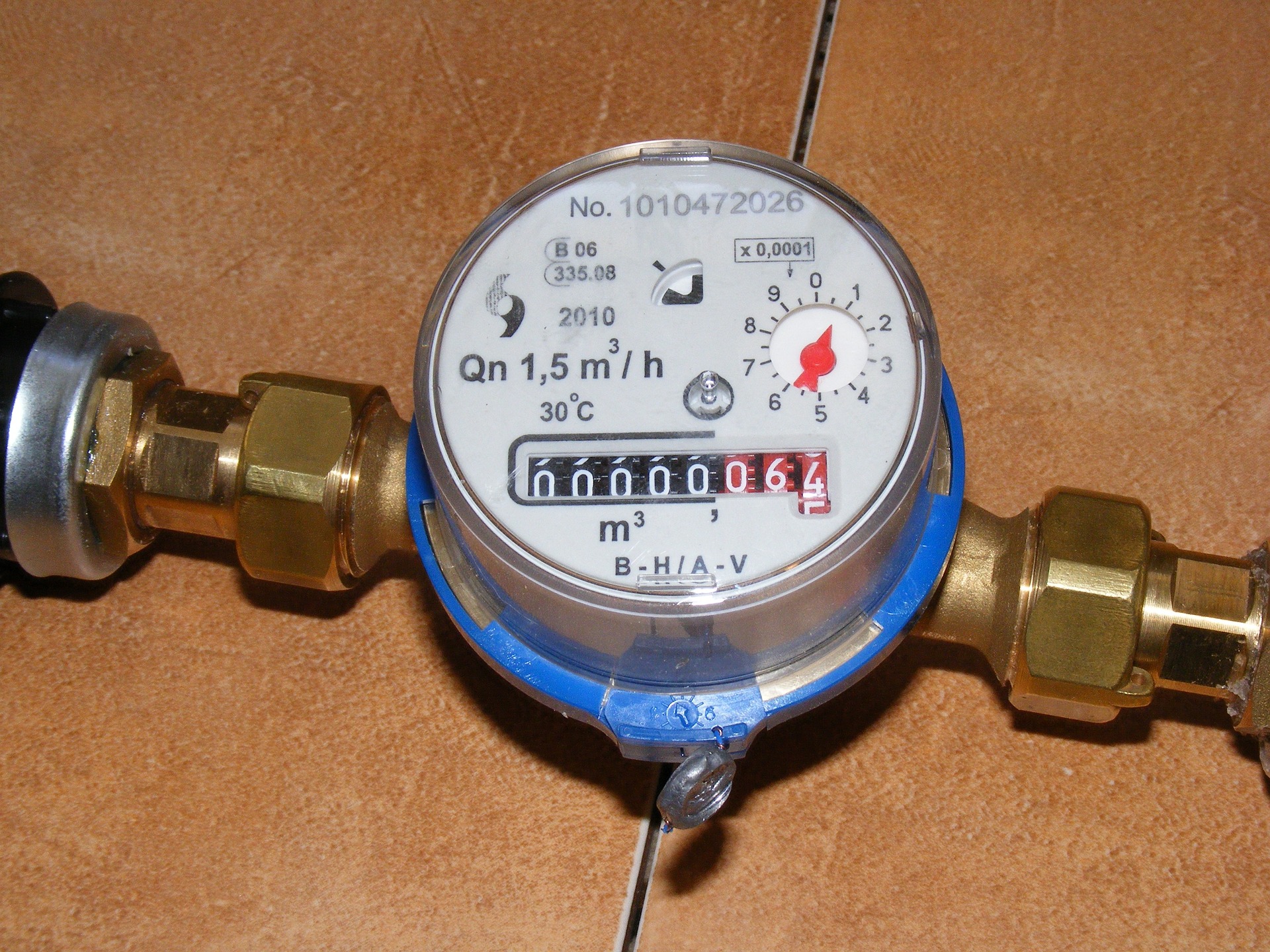 2
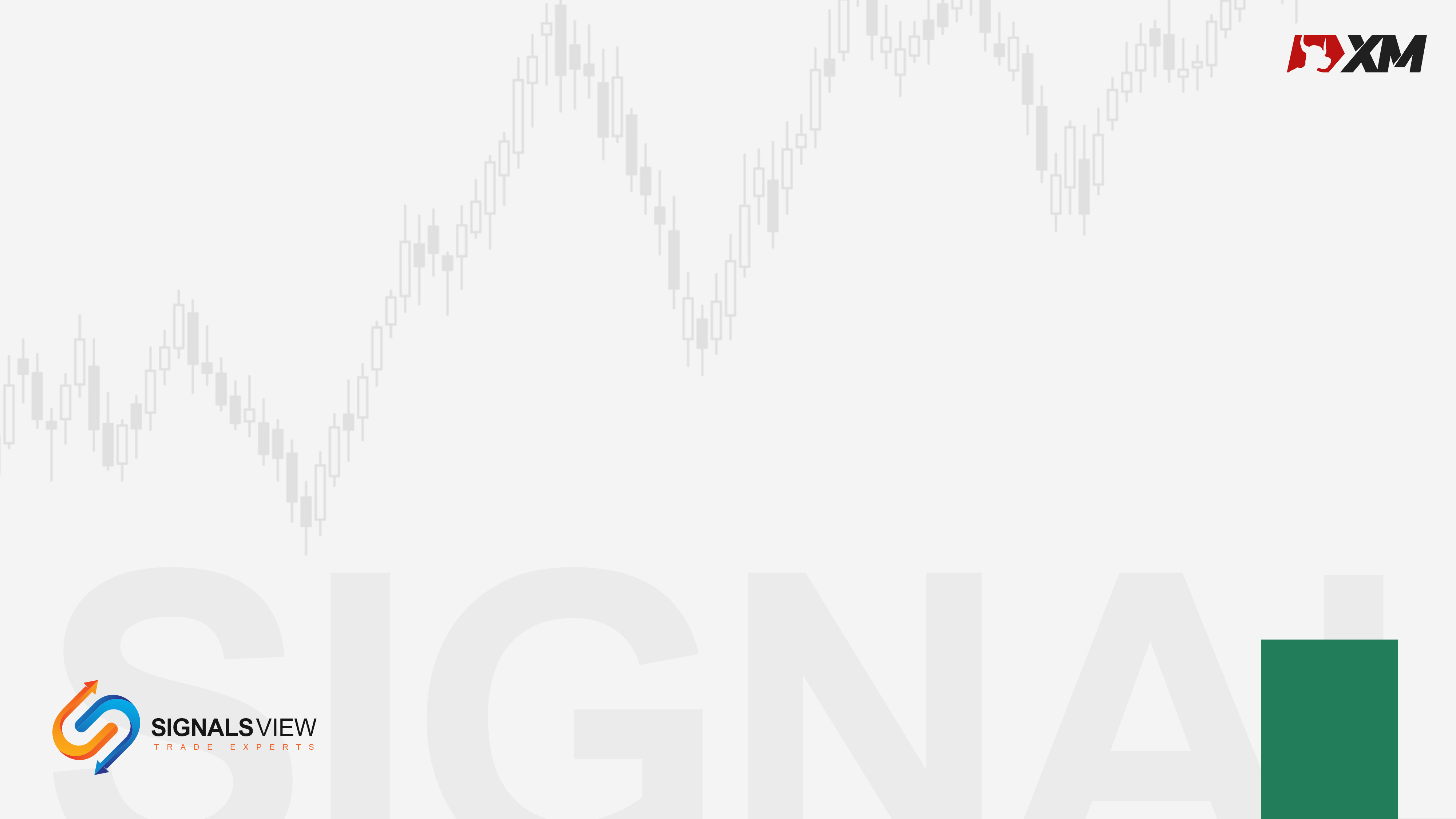 العملات
وحدات قياس العقود
ادارة المخاطر
تتداول ب اللوت
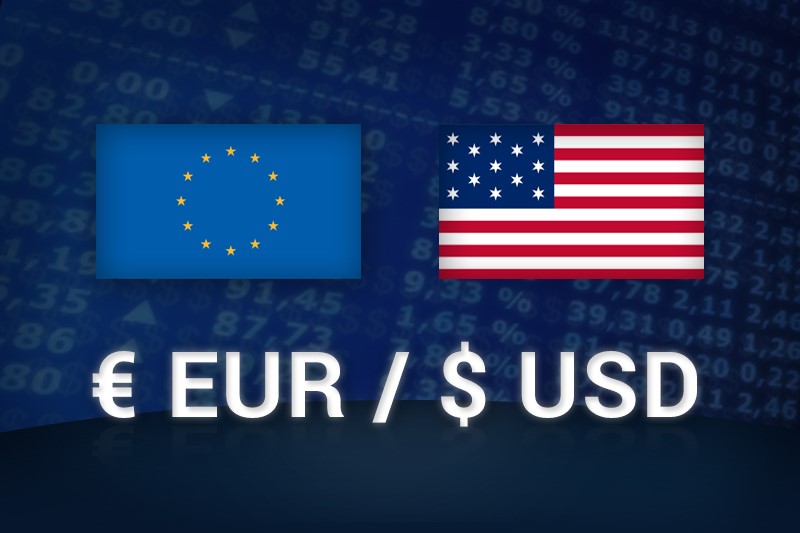 عقد 0.01 = ميكرو لوت = 1000 يورو
عقد0.1 = ميني لوت = 00010, يورو
عقد1.0  = ستاندرد لوت = 000100, يورو
3
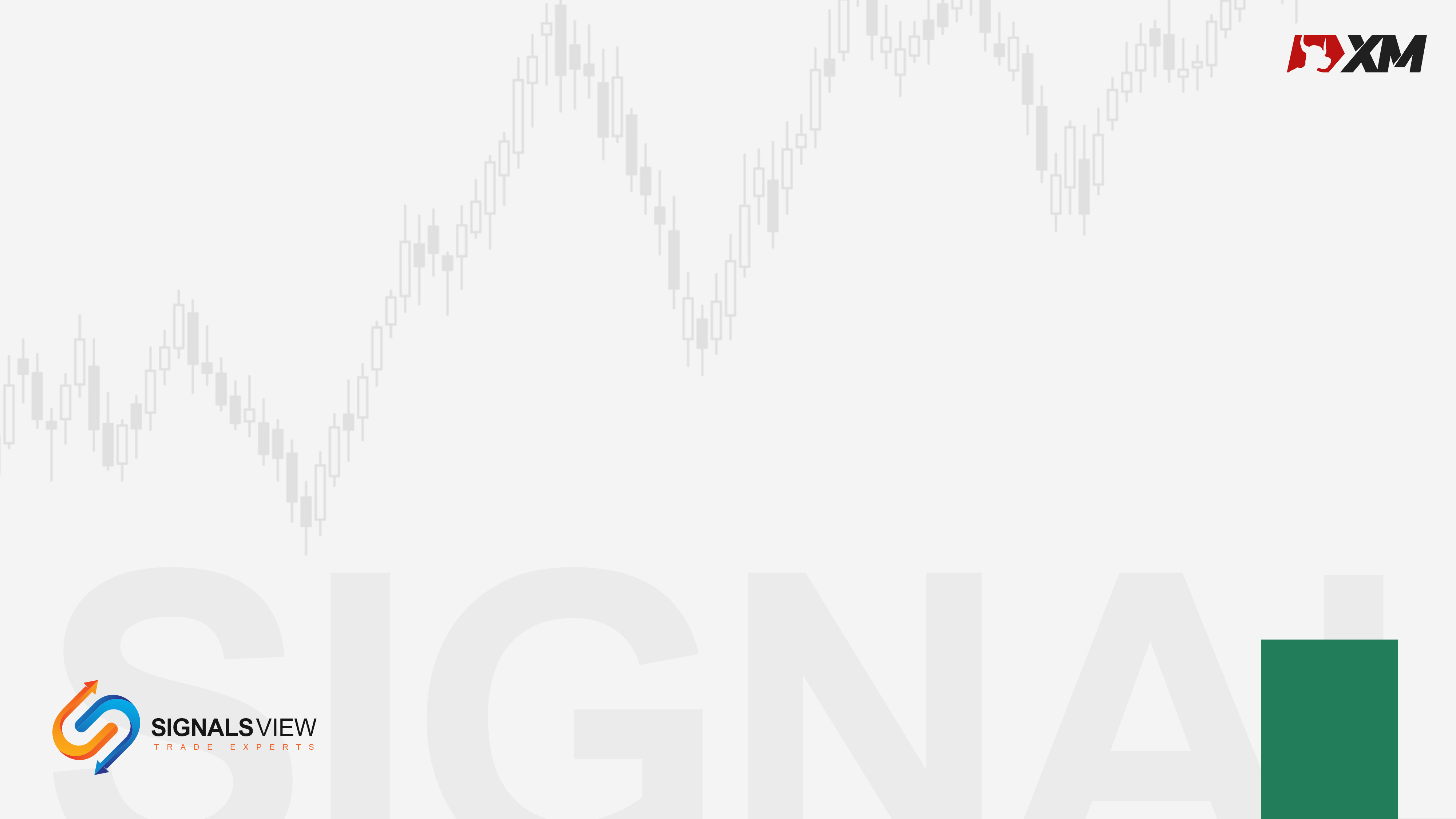 العملات
وحدات قياس العقود
ادارة المخاطر
تتداول ب اللوت
عقد 0.01 = ميكرو لوت = 1000 دولار
1.0600
ال 1 بيب = 10 سنت
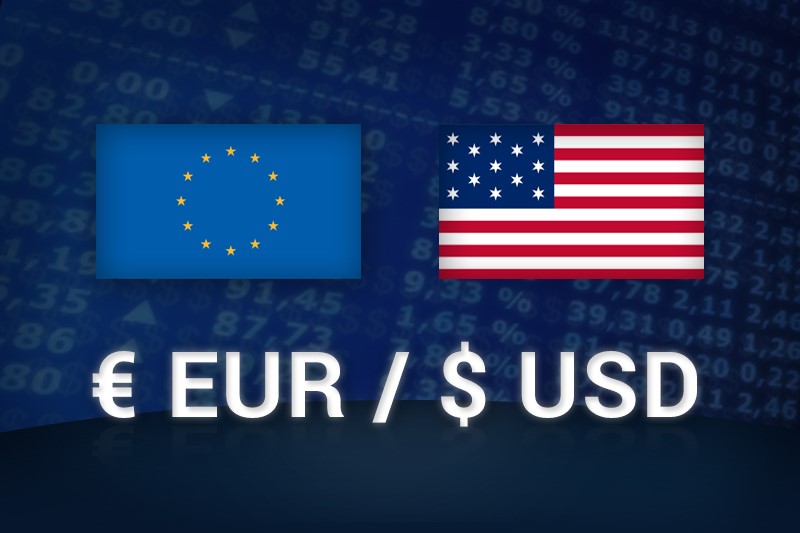 عقد0.1 = ميني لوت = 00010, دولار
1.0601
ال 1 بيب = 1 دولار
السعر تحرك
1 بيب
عقد1.0  = ستاندرد لوت = 000100, دولار
ال 1 بيب = 10 دولار
4
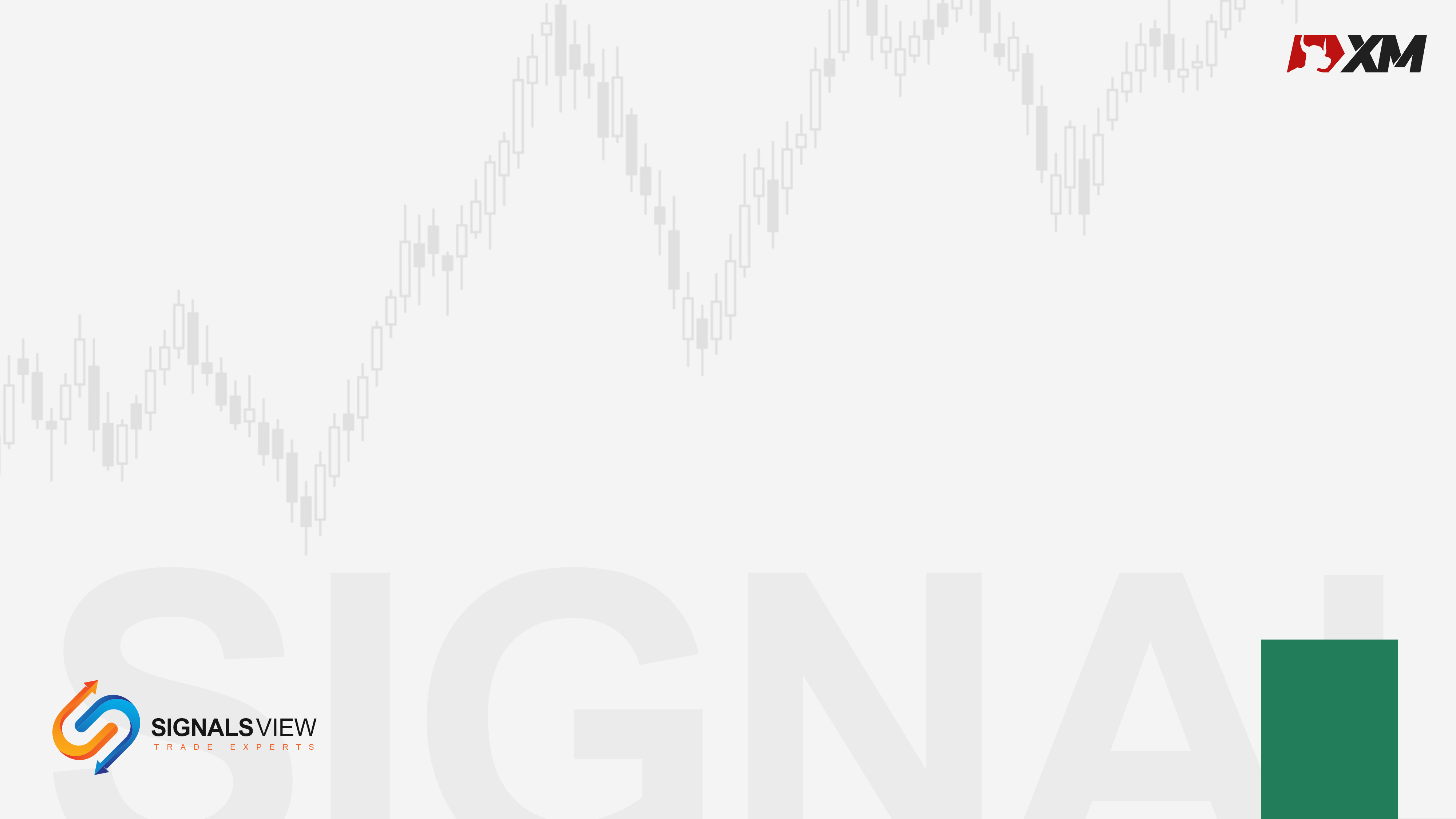 العملات
وحدات قياس العقود
ادارة المخاطر
تتداول ب اللوت
عقد 0.01 = ميكرو لوت = 1000 دولار
135.00
ال 1 بيب = 7.4 سنت
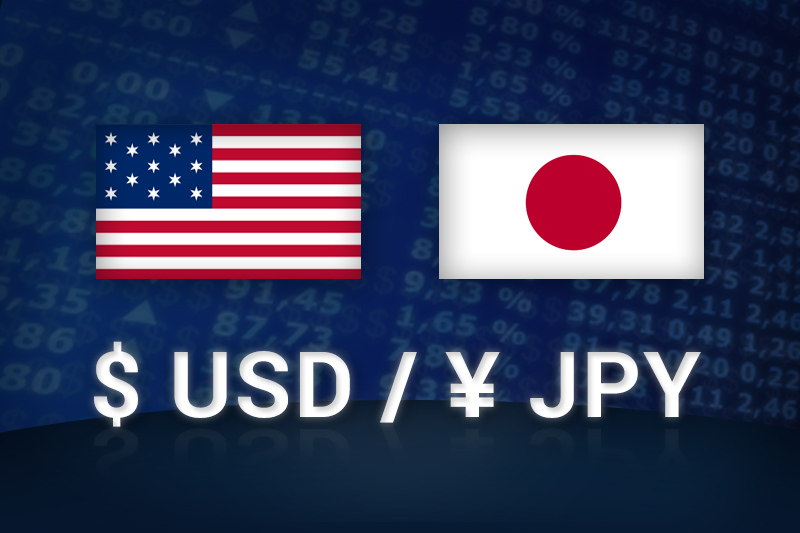 عقد0.1 = ميني لوت = 00010, دولار
135.01
ال 1 بيب = 0.74 دولار
السعر تحرك
1 بيب
عقد1.0  = ستاندرد لوت = 000100, دولار
ال 1 بيب = 7.4 دولار
5
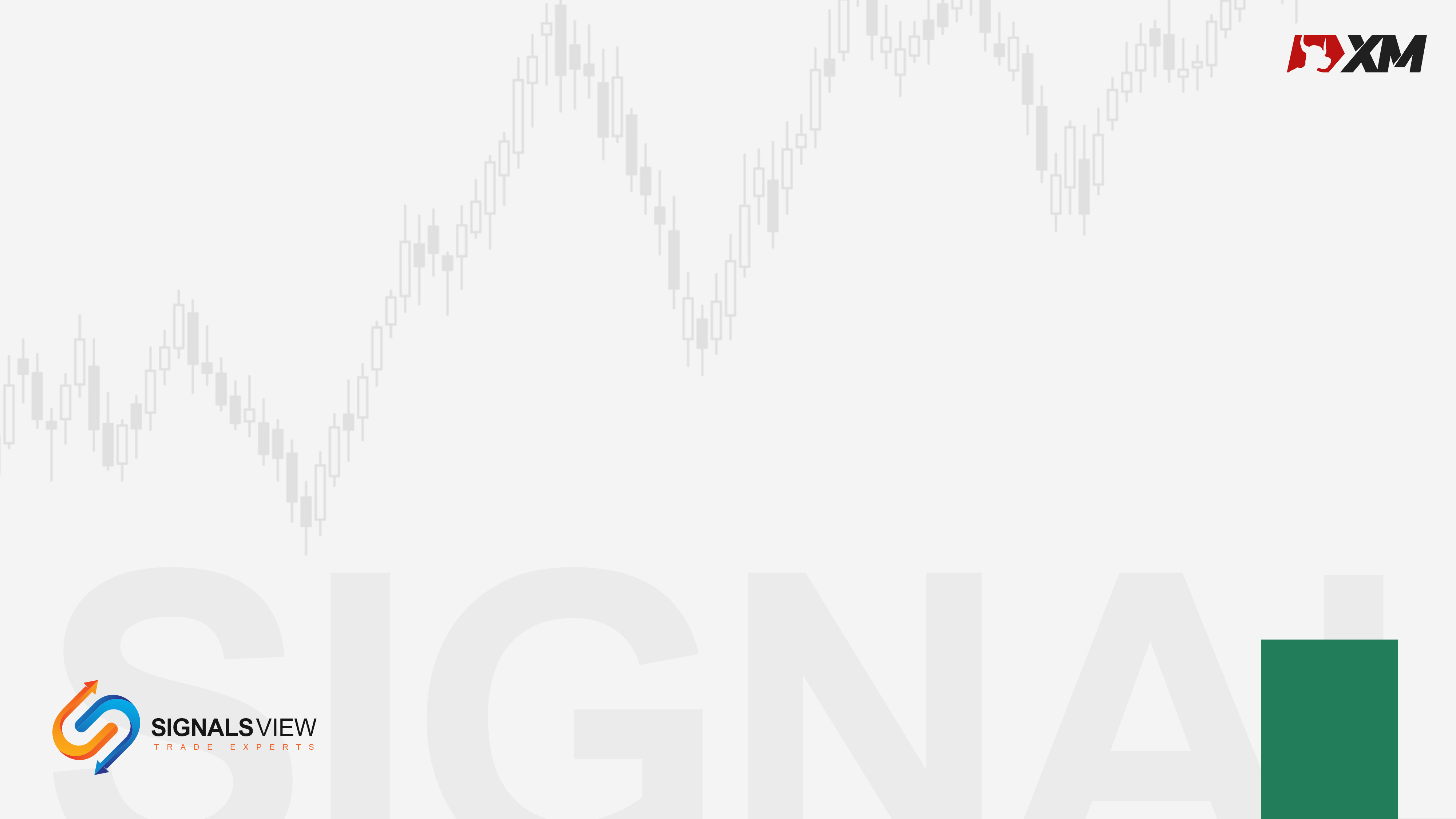 العملات
وحدات قياس العقود
ادارة المخاطر
قيمة ال بيب غير ثابتة
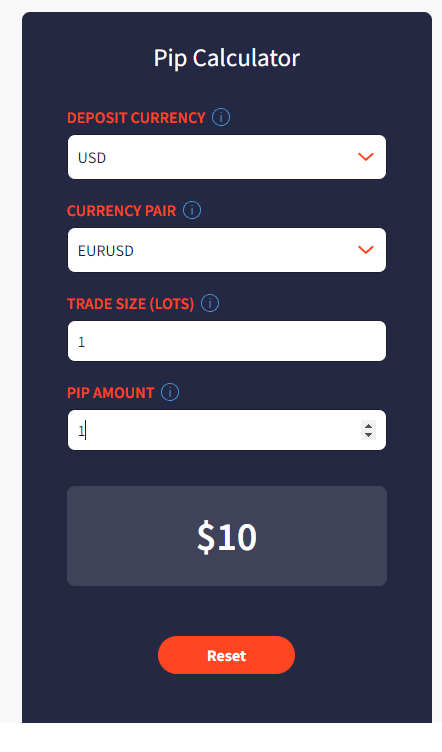 X>10
X<10
X=10
EURAUD= 6.6 $
EURUSD= 10 $
EURGBP= 12.44 $
EURCAD= 7.37 $
GBPUSD= 10 $
NZDUSD= 10 $
GBPAUD= 6.6 $
AUDUSD= 10 $
GBPCAD= 7.37 $
USDCAD= 7.37 $
6
USDJPY= 7.36 $
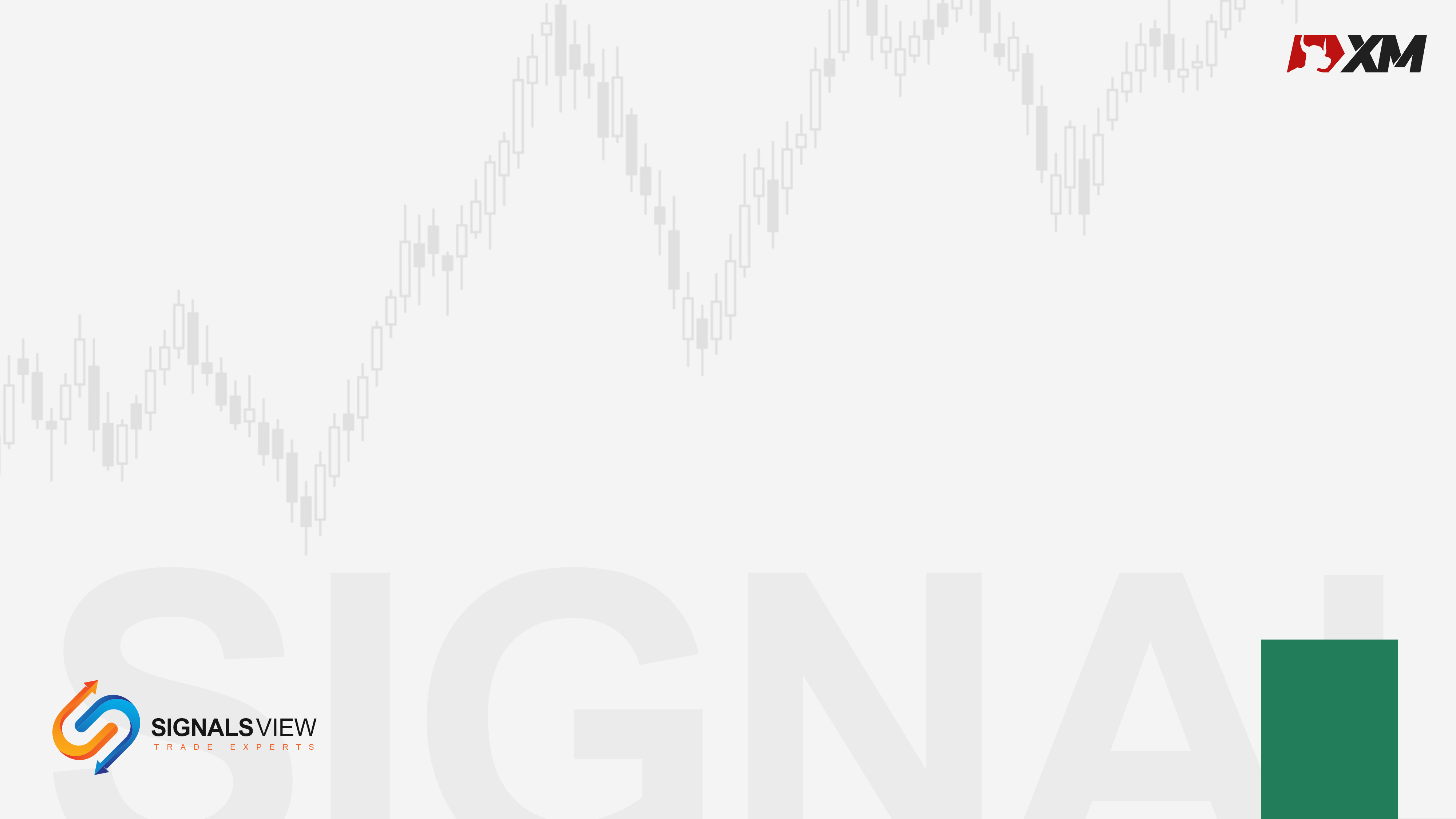 العملات
وحدات قياس العقود
ادارة المخاطر
1.0900
الهدف
الرصيد = 1000 دولار
الرافعة المالية = 1:100
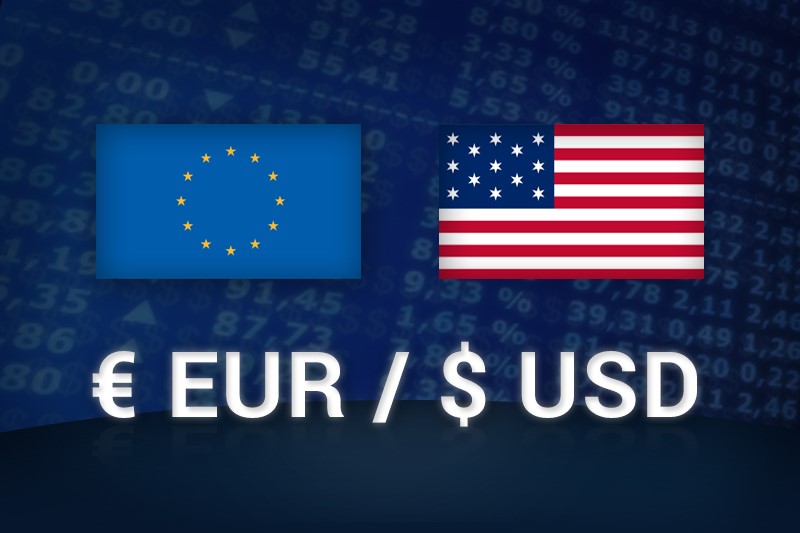 القوة الشرائية = 1000 دولار X  100
= 100,000
EURUSD 1.0800
شراء
وقف الخسارة
1.0750
7
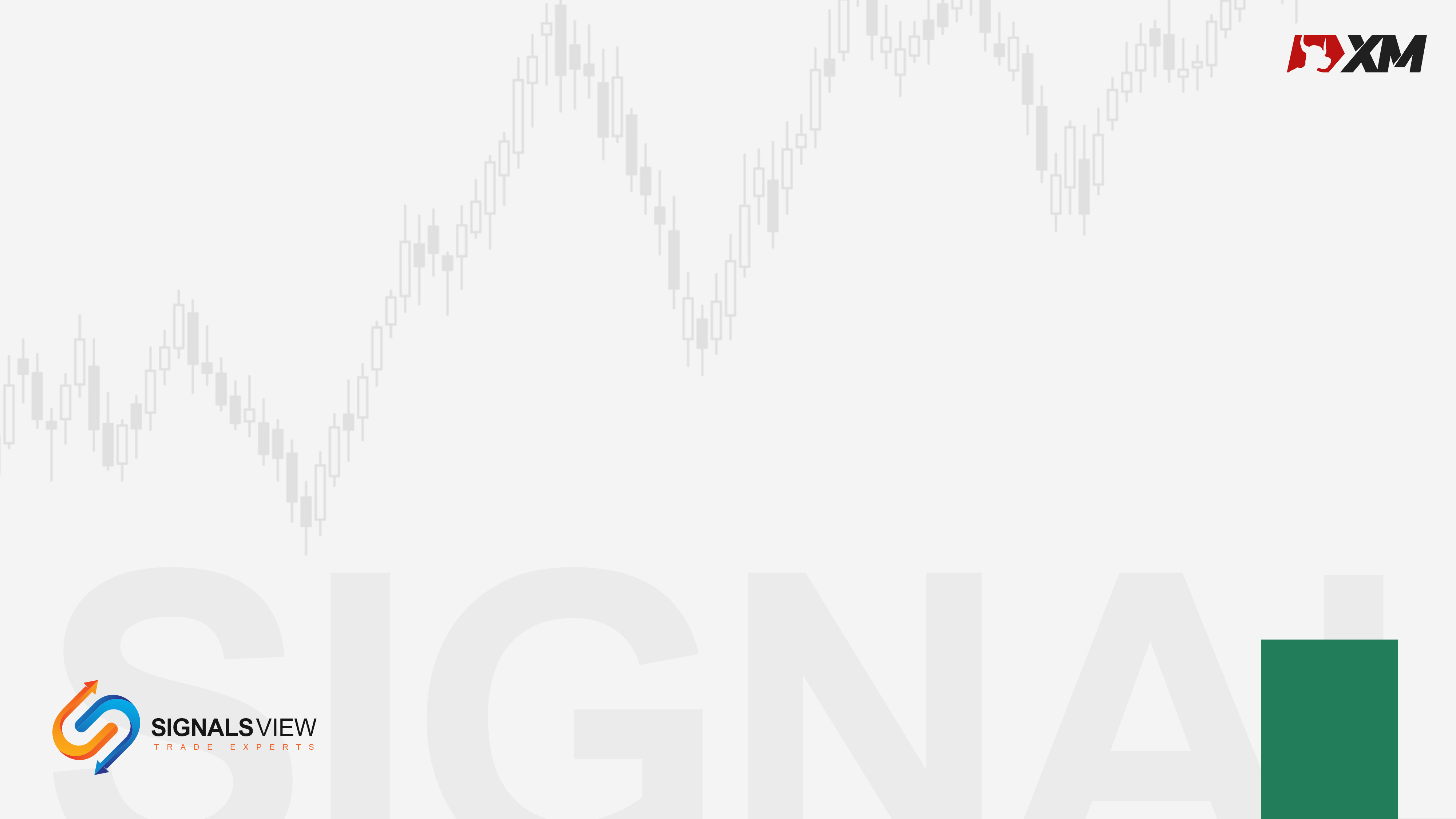 العملات
وحدات قياس العقود
ادارة المخاطر
1.0900
الهدف
الهدف = 100 بيب
EURUSD 1.0800
شراء
وقف الخسارة
1.0750
وقف الخسارة = 50 بيب
8
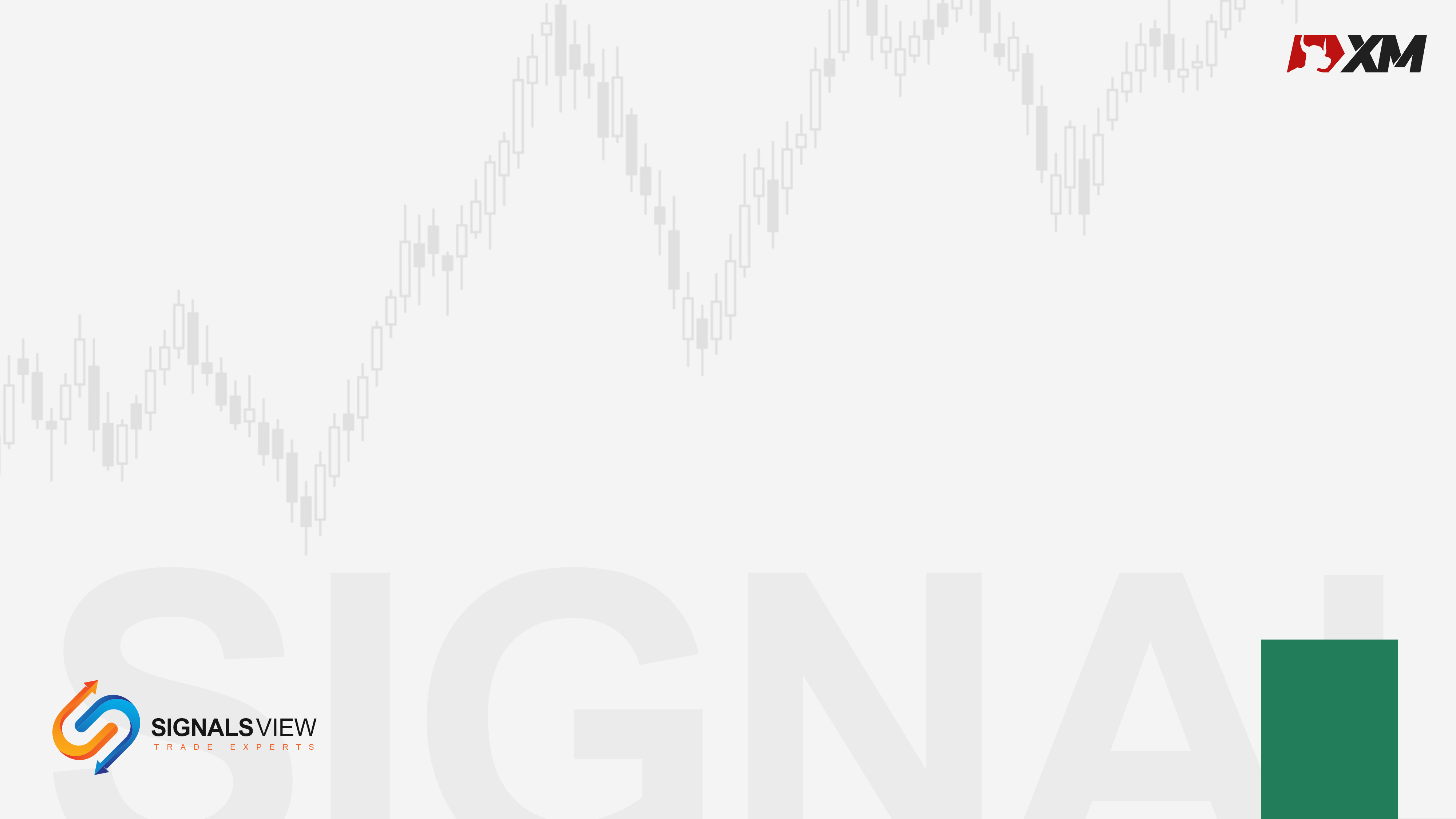 العملات
وحدات قياس العقود
ادارة المخاطر
1.0900
الهدف
الهدف = 100 بيب
100 بيب X 10  سنت = 10 دولار
حجم الصفقة = 0.01 = 1 ميكرو لوت = شراء 1000 يورو مقابل الدولار الأمريكي
EURUSD 1.0800
شراء
كل 1 بيب = 10 سنت
وقف الخسارة
1.0750
وقف الخسارة = 50 بيب
9
50 بيب X 10  سنت = 5 دولار
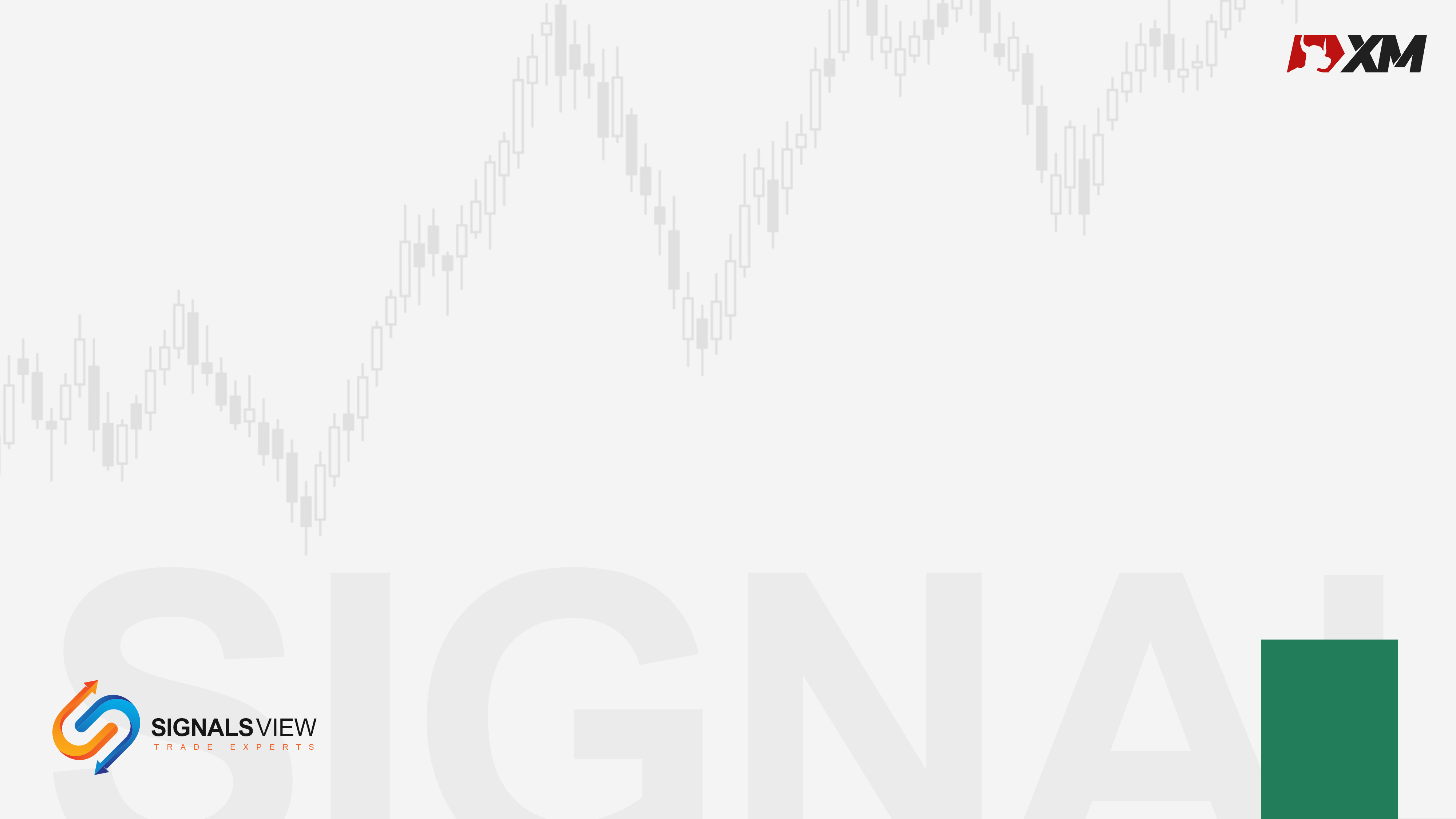 العملات
وحدات قياس العقود
ادارة المخاطر
1.0900
الهدف
الهدف = 100 بيب
100 بيب X  1 دولار = 100 دولار
حجم الصفقة = 0.1= 1 ميني لوت = شراء 10,000 يورو مقابل الدولار الأمريكي
EURUSD 1.0800
شراء
كل 1 بيب = 1 دولار
وقف الخسارة
1.0750
وقف الخسارة = 50 بيب
10
50 بيب X 1 دولار = 50 دولار
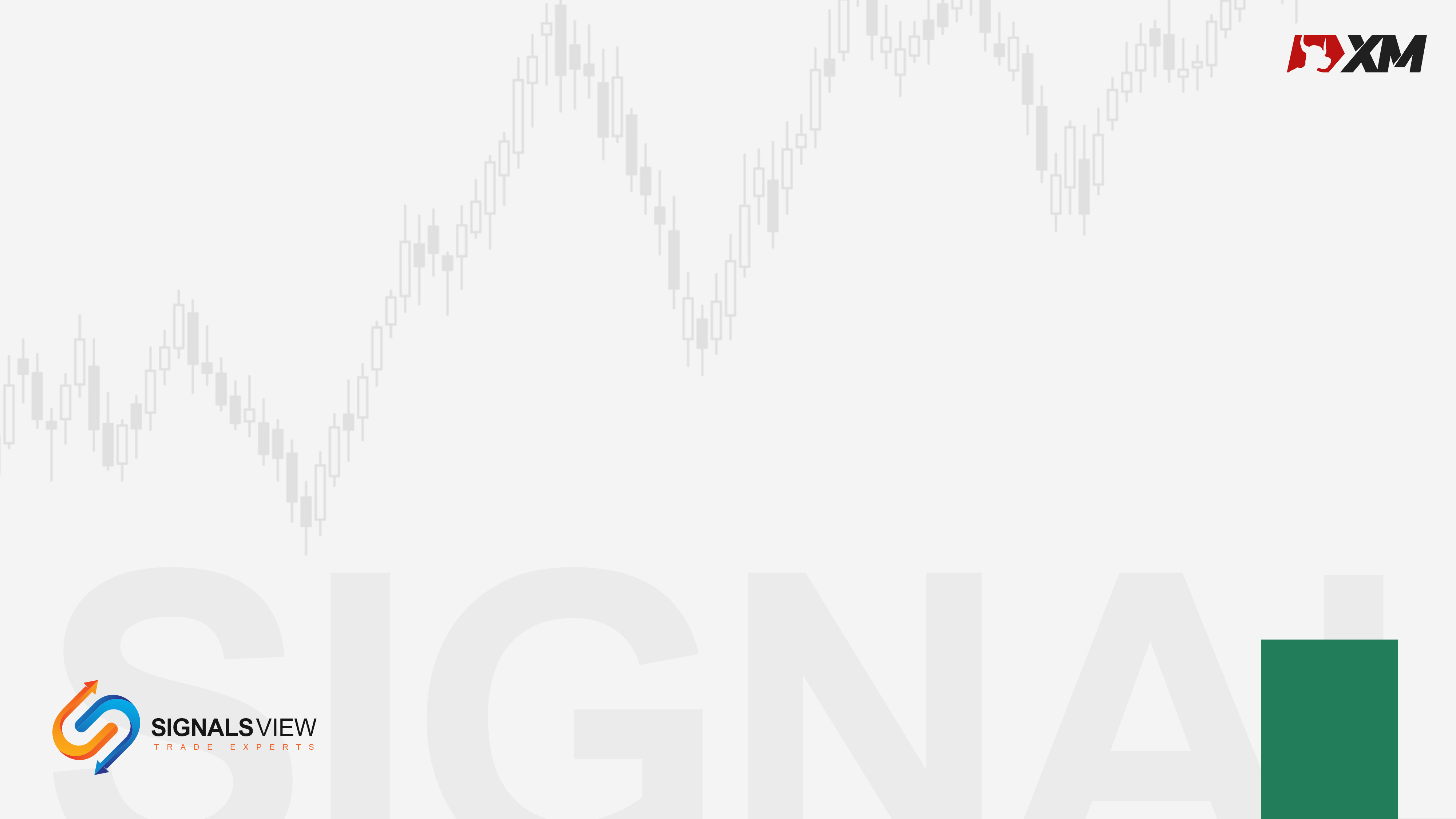 العملات
وحدات قياس العقود
ادارة المخاطر
1.0900
الهدف
الهدف = 100 بيب
100 بيب X  10 دولار = 1000 دولار
حجم الصفقة = 1.0= 1 ستاندرد لوت = شراء 100,000 يورو مقابل الدولار الأمريكي
EURUSD 1.0800
شراء
كل 1 بيب = 10 دولار
وقف الخسارة
1.0750
وقف الخسارة = 50 بيب
11
50 بيب X 10 دولار = 500 دولار
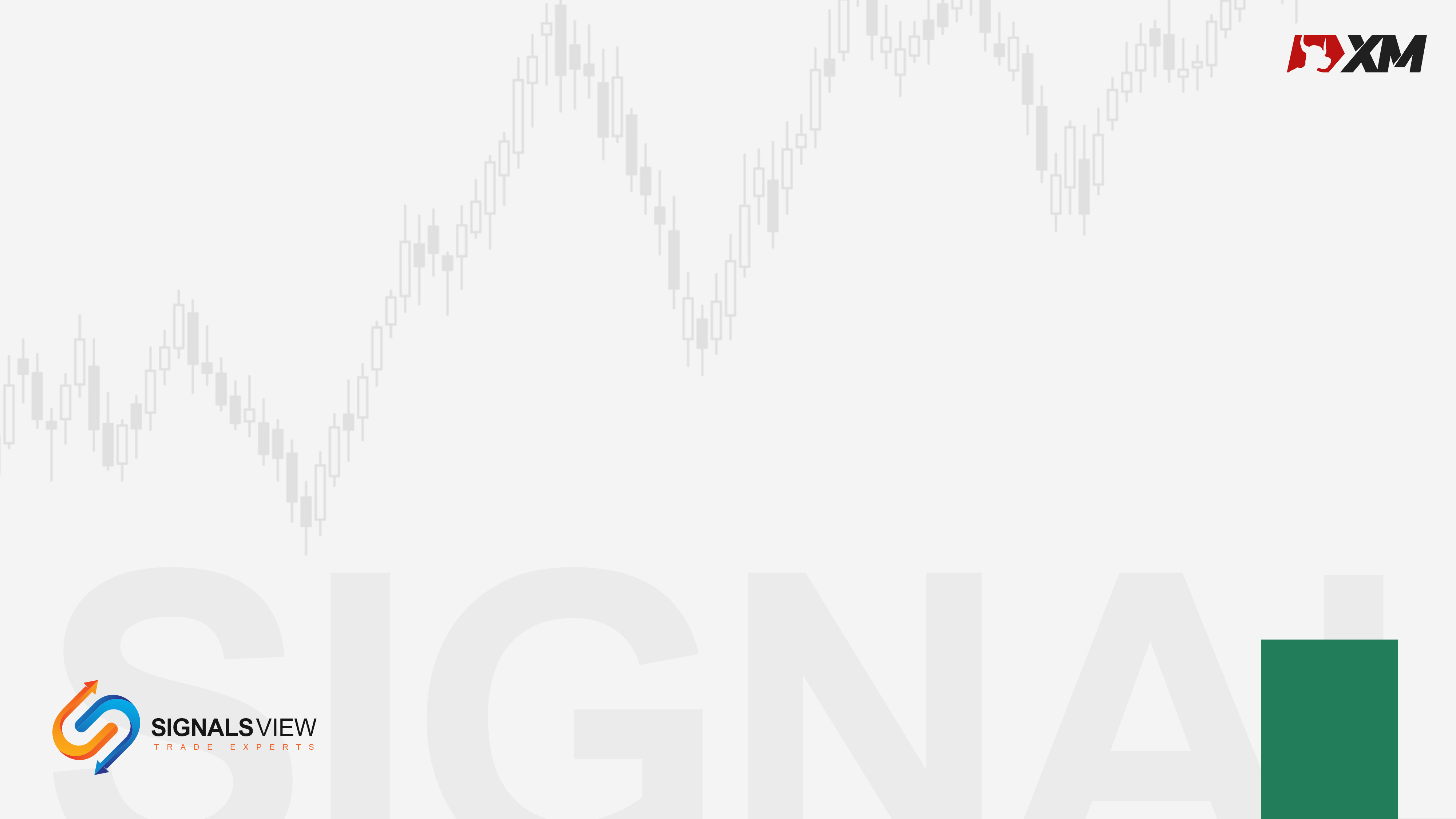 العملات
وحدات قياس العقود
ادارة المخاطر
0.8200
الهدف
الهدف = 100 بيب
100 بيب X  12.44 دولار = 1244 دولار
حجم الصفقة = 1.0= 1 ستاندرد لوت = شراء 100,000 يورو مقابل الدولار الباوند
EURGBP 0.8100
شراء
كل 1 بيب = 12.44 دولار
وقف الخسارة
0.8050
وقف الخسارة = 50 بيب
12
50 بيب  12.44  X دولار = 622 دولار
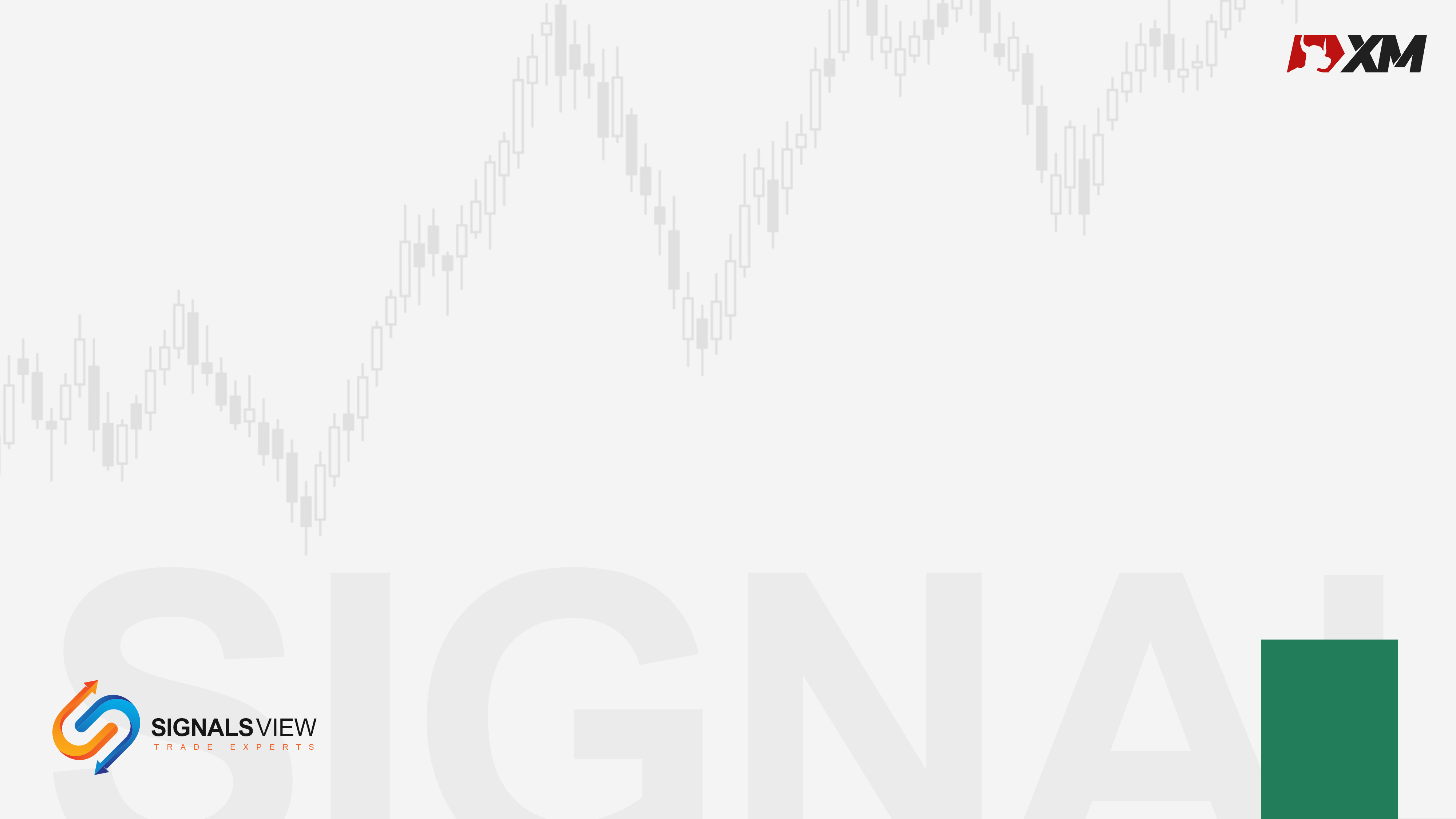 العملات
وحدات قياس العقود
ادارة المخاطر
1.6400
الهدف
الهدف = 100 بيب
100 بيب X  6.6 دولار = 660 دولار
حجم الصفقة = 1.0= 1 ستاندرد لوت = شراء 100,000 يورو مقابل الاسترالي
EURAUD 1.6300
شراء
كل 1 بيب = 6.6 دولار
وقف الخسارة
1.6250
وقف الخسارة = 50 بيب
13
50 بيب X  6.6 دولار = 330 دولار
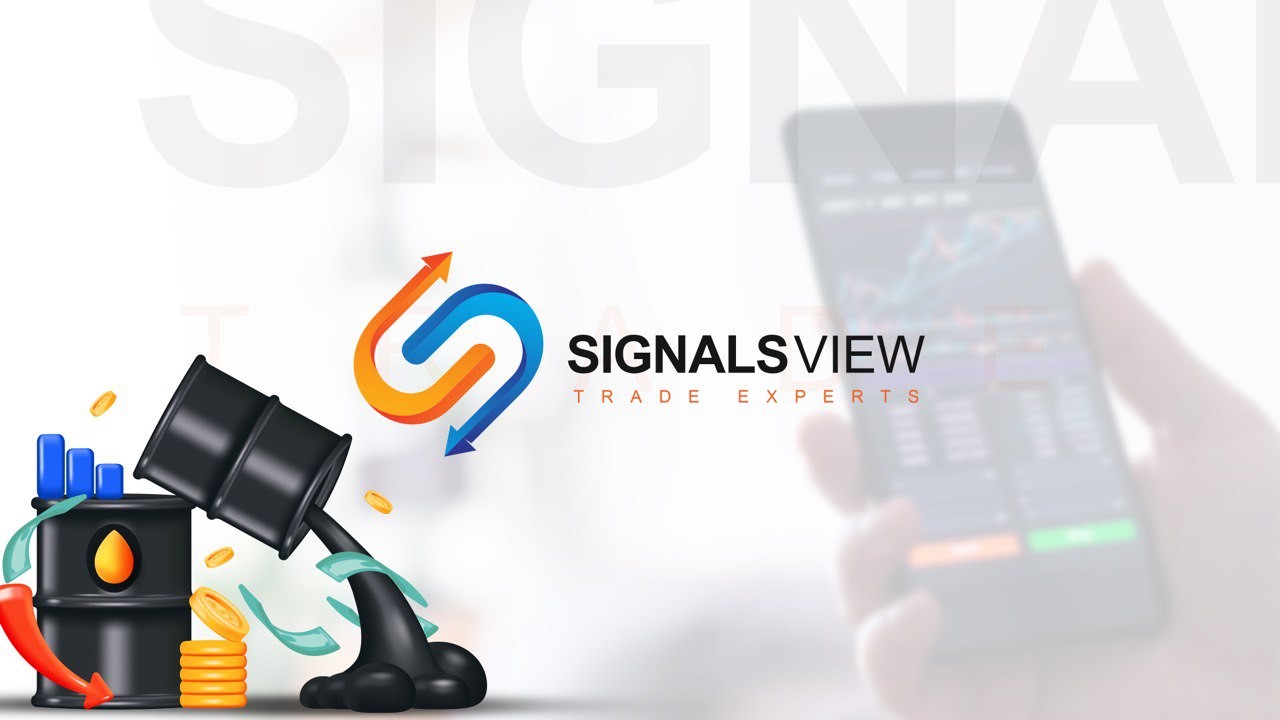 كورس تعليم التداول
للمبتدأين
From A  to  Z
Eslam Salman